Оценка предварительных заявок по продукту 10-250: на что обратить внимание
ЛЬГОТНЫЕ ЗАЙМЫ
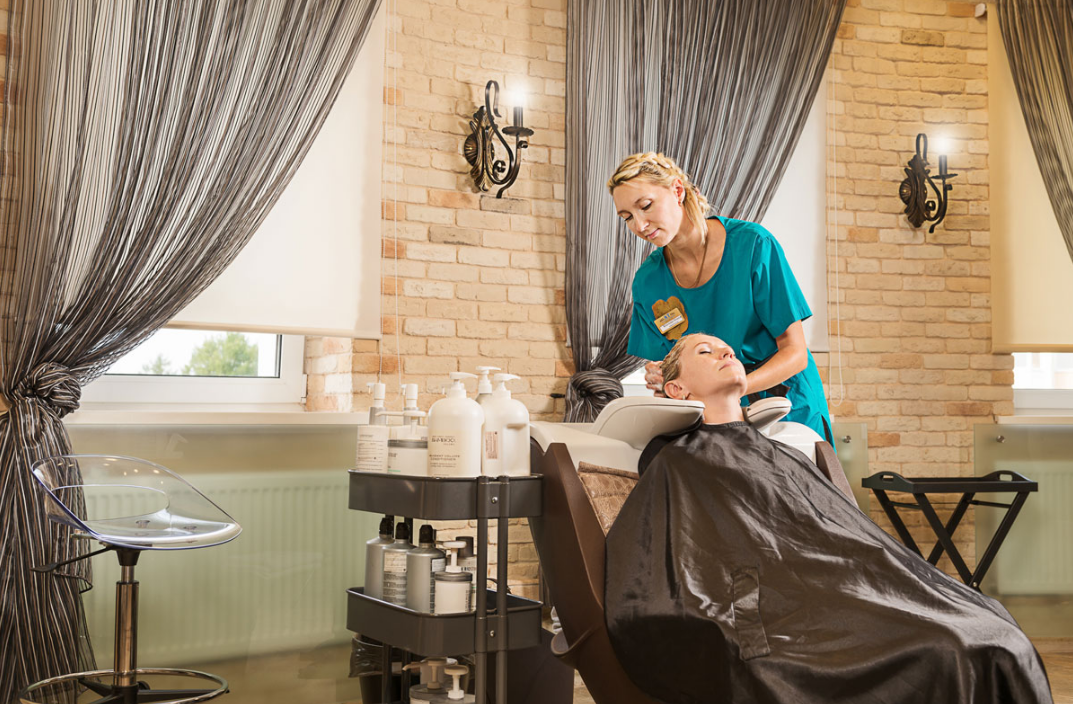 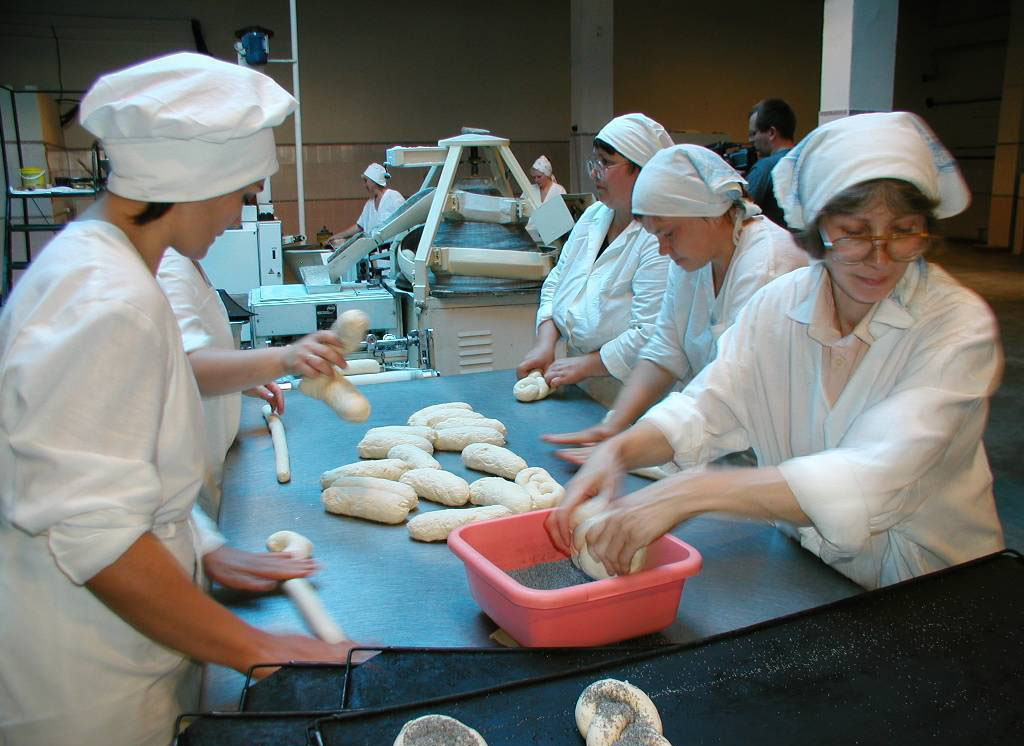 0 % годовых
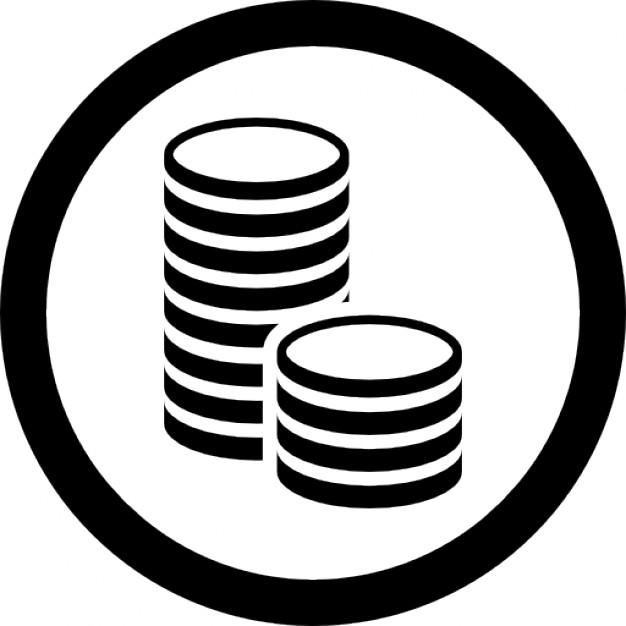 От 10 млн до 250 млн рублей
Срок до 15 лет
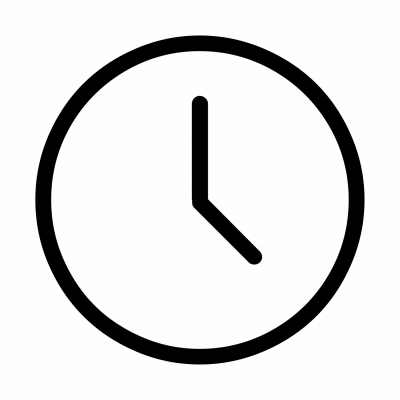 Участие собственными средствами инициатора в проекте не менее 20%
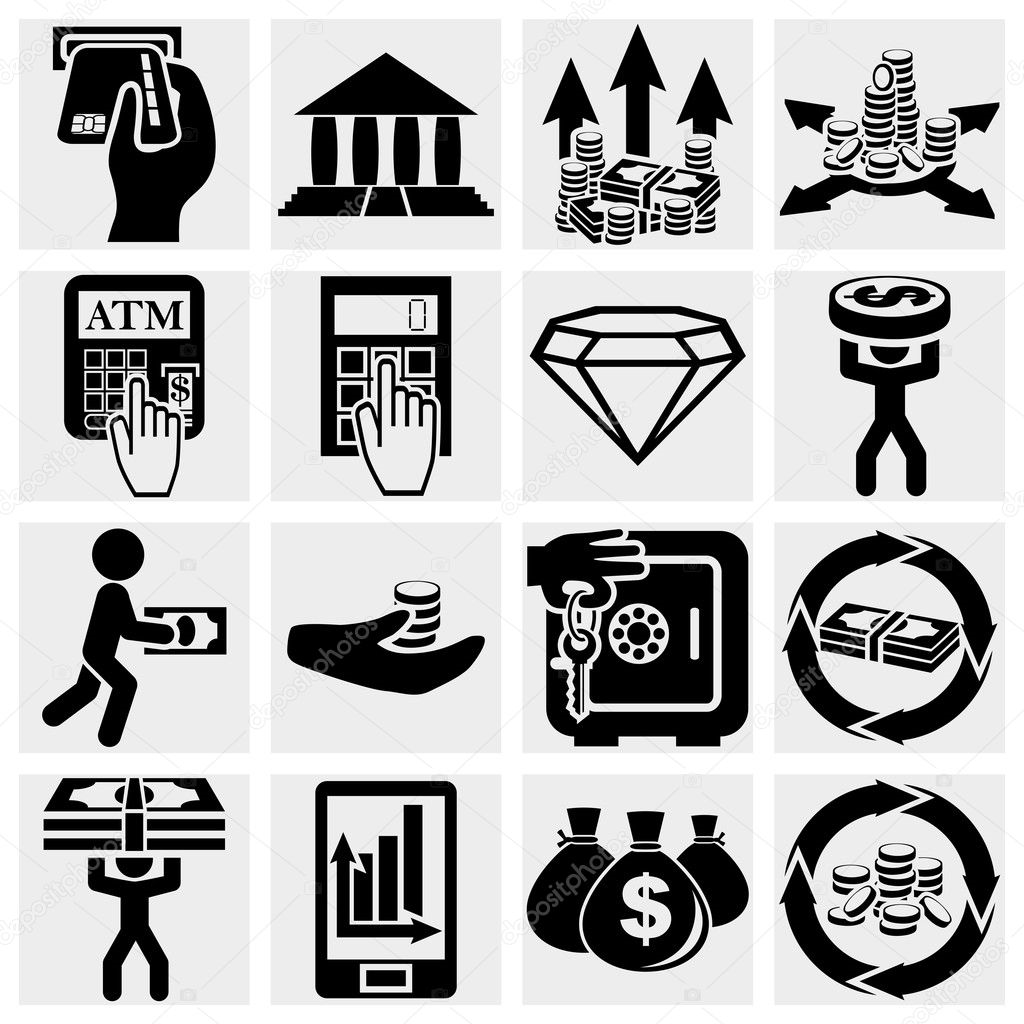 80 % - максимальная доля участия Фонда
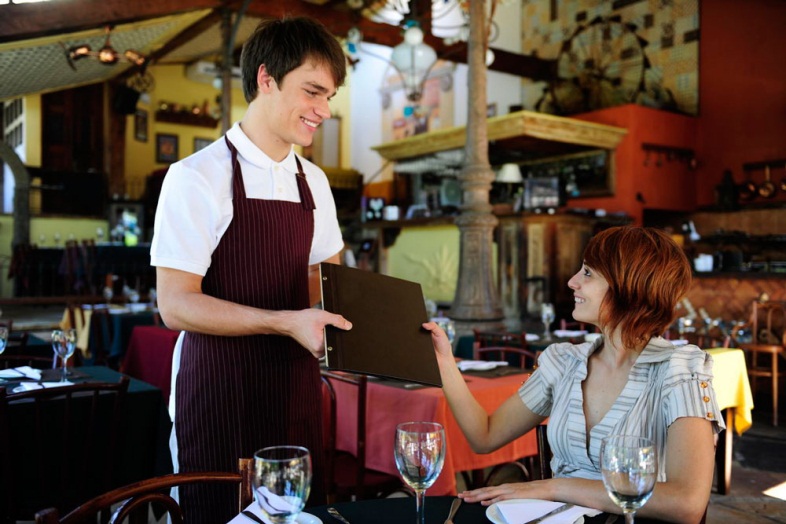 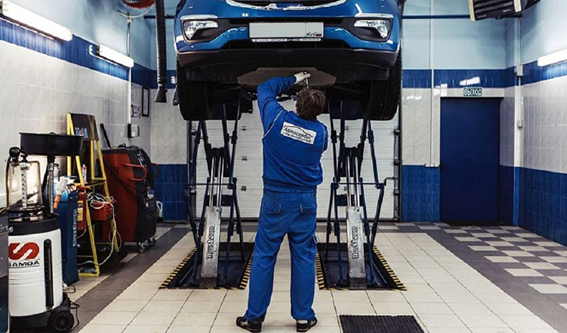 Отсрочка по выплате займа (осн.долга) – не более 3 лет
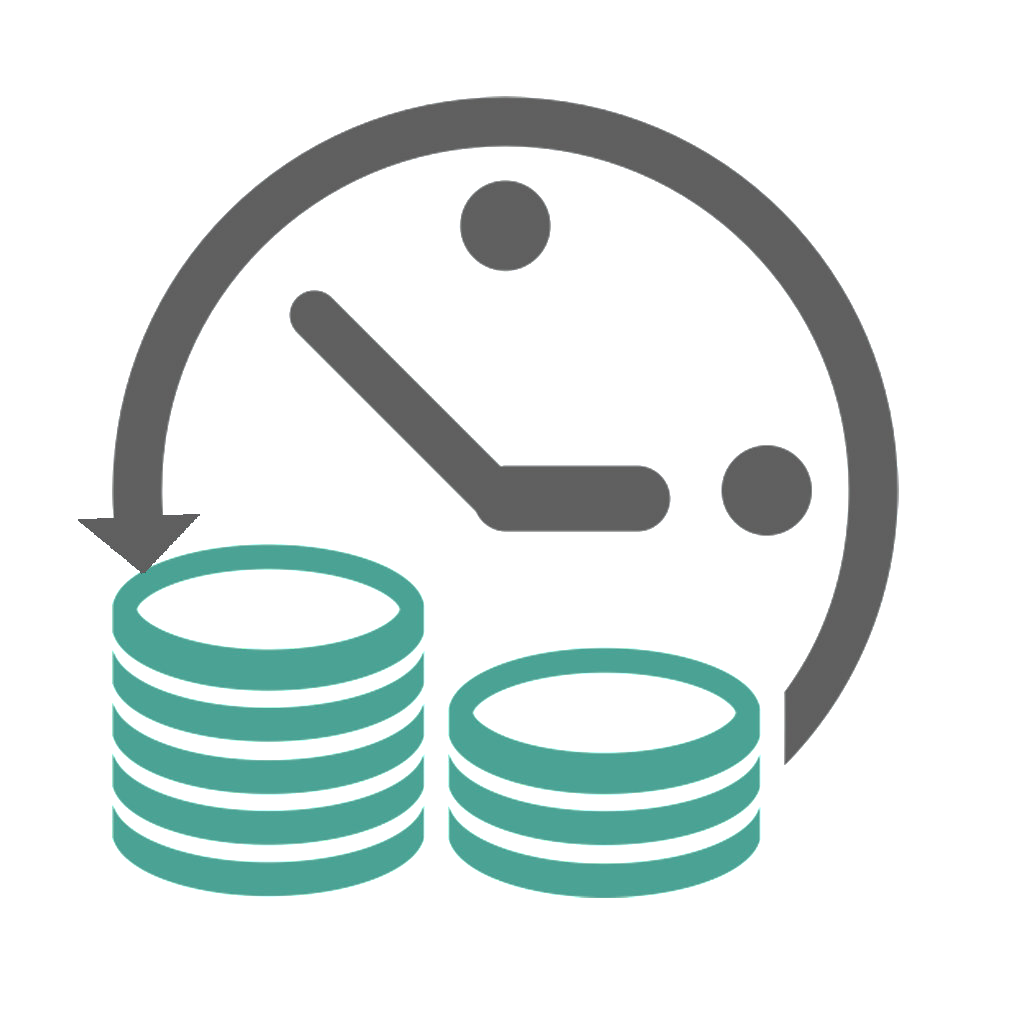 банковская гарантия1, гарантия АО «Корпорация МСП», ВЭБ.РФ
Обеспечение
1 – Банки-партнеры согласно Положению о содействии в подготовке и (или) участии некоммерческой организации «Фонд развития моногородов» в финансировании инвестиционных проектов в монопрофильных муниципальных образованиях Российской Федерации (моногородах)
#ПОДДЕРЖКАМОНО
ЧЕТЫРЕ ПРОСТЫХ ШАГА
1
2
3
4
13 рабочих дней
3 рабочих дня
#ПОДДЕРЖКАМОНО
ГДЕ МОЖНО РЕАЛИЗОВАТЬ ИНВЕСТПРОЕКТ?
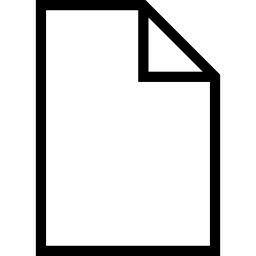 Перечень монопрофильных муниципальных образований, утвержденный распоряжением Правительства РФ от 29 июля 2014 г. №1398-р.
№1398-р
Варианты размещения производства
в границах моногорода
на прилегающих к границам моногорода участках
(пром-, техно-, агро- или 
индустриальный парк)
часть производства за пределами моногорода, 

(единый производственный процесс)
#ПОДДЕРЖКАМОНО
КТО МОЖЕТ ОБРАТИТЬСЯ?
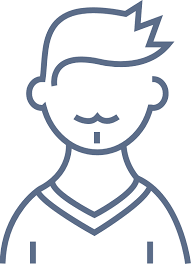 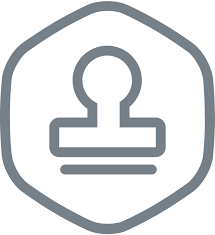 индивидуальный предприниматель
юридическое 
лицо
Обязательные условия
- регистрация на территории РФ;
- доля участия в уставном капитале иностранных юридических лиц, зарегистрированных в оффшорах не превышает 50%;
- отсутствие просроченной (неурегулированной) задолженности по налогам и сборам, во внебюджетные фонды;
- отсутствие решения о ликвидации, о признании банкротом и об открытии конкурсного производства, о приостановлении деятельности (КоАП), решения о реорганизации;
- отсутствие обязательств по принятым судебным решениям или незаконченных судебным разбирательствам, в которых Инициатор/ГСК выступает ответчиком
#ПОДДЕРЖКАМОНО
КОМПЛЕКТ ДОКУМЕНТОВ ПРЕДВАРИТЕЛЬНОГО ОБРАЩЕНИЯ
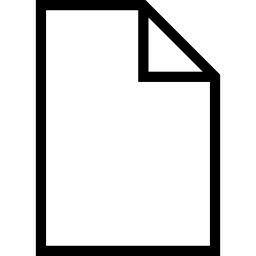 Детальные требования к Комплекту документов представлены в Методических указаниях (на сайте Фонда).
Методические
указания
бумажный носитель 
+ 
электронные копии
электронные копии
+
ЭЦП
ИЛИ
#ПОДДЕРЖКАМОНО
ОСНОВНЫЕ РЕКОМЕНДАЦИИ
Руководствуйтесь, в первую очередь, Положением и Методическими указаниями при подготовке документов.
1
Бизнес-план + Финобоснование являются основой для заполнения Паспорта проекта, а не наоборот.
2
Данные в Бизнес-плане, Финобосновании и Паспорте должны полностью совпадать.
3
Данные в Бизнес-плане, Финобосновании и Паспорте должны быть актуальными на дату подачи документов.
4
Все данные в файле Финобоснования должны быть открыты и доступны для редактирования (нет скрытых листов, закрытых формул и т.д.)
5
Рекомендуется предварительная отработка документов с ЛМ перед официальной подачей Предварительного обращения
6
#ПОДДЕРЖКАМОНО